Safe Staffing at Ward Level:Getting it Right in Practice
Lena Johnson
 RCN Professional Lead- Nursing Workforce (England)
Overview
About me
BSc Biomedical Science 
 PGDip Adult Nursing
Ward Manager
50 Staff, Respiratory & Covid-19 Ward, Level 2 (HDU) Patients. 
The  Standards in Practice 
PL-Nursing Workforce
NWS 
Checklist
Workshops
[Speaker Notes: Acute Medicine mainly
To promote positive changes: patient, staff and myself
Nursing Workforce Standards to
Staff Retention
Improve staff wellbeing, 
Establishment Review,
CPD/PPD 
 Improvement Project around Staff Redeployment]
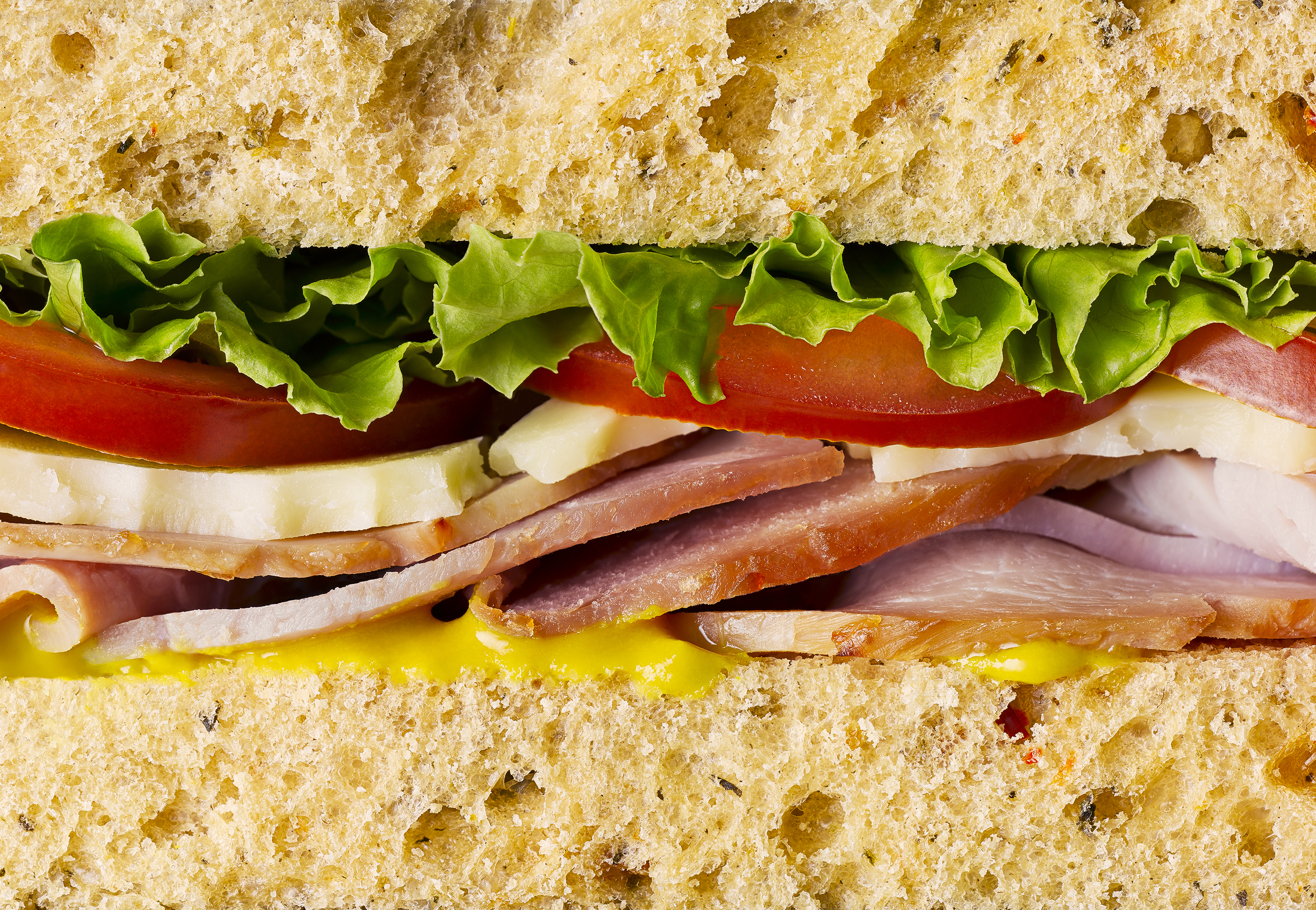 Challenges faced by Ward Managers
[Speaker Notes: England (46,828)  47000 short
-40,000 left in the last year 
University 8% less 
length of time to train a nurse 2-3 years
International recruitment
Tired Workforce/ Overworked / underpaid/undervalued/ 
Industrial actions 
Sickness Long-term and Short term, Annual leave, study leave – Planned and Unplanned 
Long Covid / Stress related illness 
Matron cover (awareness of the organisational challenges) one hospital team mentality]
Implementing the RCN’s Nursing Workforce Standards
[Speaker Notes: Designed to support a safe and effective nursing workforce 
3 Themes: Timely, cost-effective and sustainable care  
What are the right number, skill, place & time 
 Legislation in some countries  (Australia and Some part of the USA) VS 
Acuity & Dependency / Professional Judgement 
Retention and staff wellbeing]
Implementing the RCN Workforce Standards on Our Ward
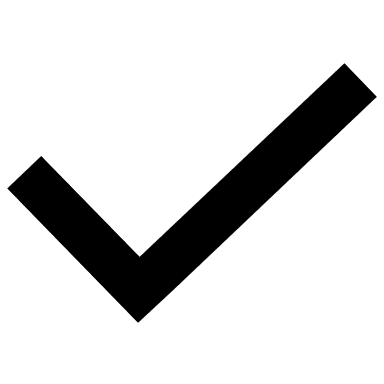 [Speaker Notes: Ultimate Goal: Care that is 
Safe
Compassionate
Effective
Patient-centred 
High quality 

Numbers, 
Knowledge, Skills, competencies, attitude 
Place and Time 

Redeployment of staff???? Skills & Place]
Responsibility & Accountability
[Speaker Notes: Budget settings (service needs) 
Be active, be involved. Have a say about your ward (apart from your staff, no one knows the ward more than you) 
Biannual Safer Nursing tool :1f
No plan is set in stone- review the mitigations based on the ward’s needs & Risk assess (Right Skill, Place & Time)
Open & Honest. Transparency: Raise concerns to seniors & Datix 
(Floor to Board Assurance) 
National Standards (Acuity & Dependency) /professional Judgement
Senior Nurses Positively  Engaging with Ward Teams]
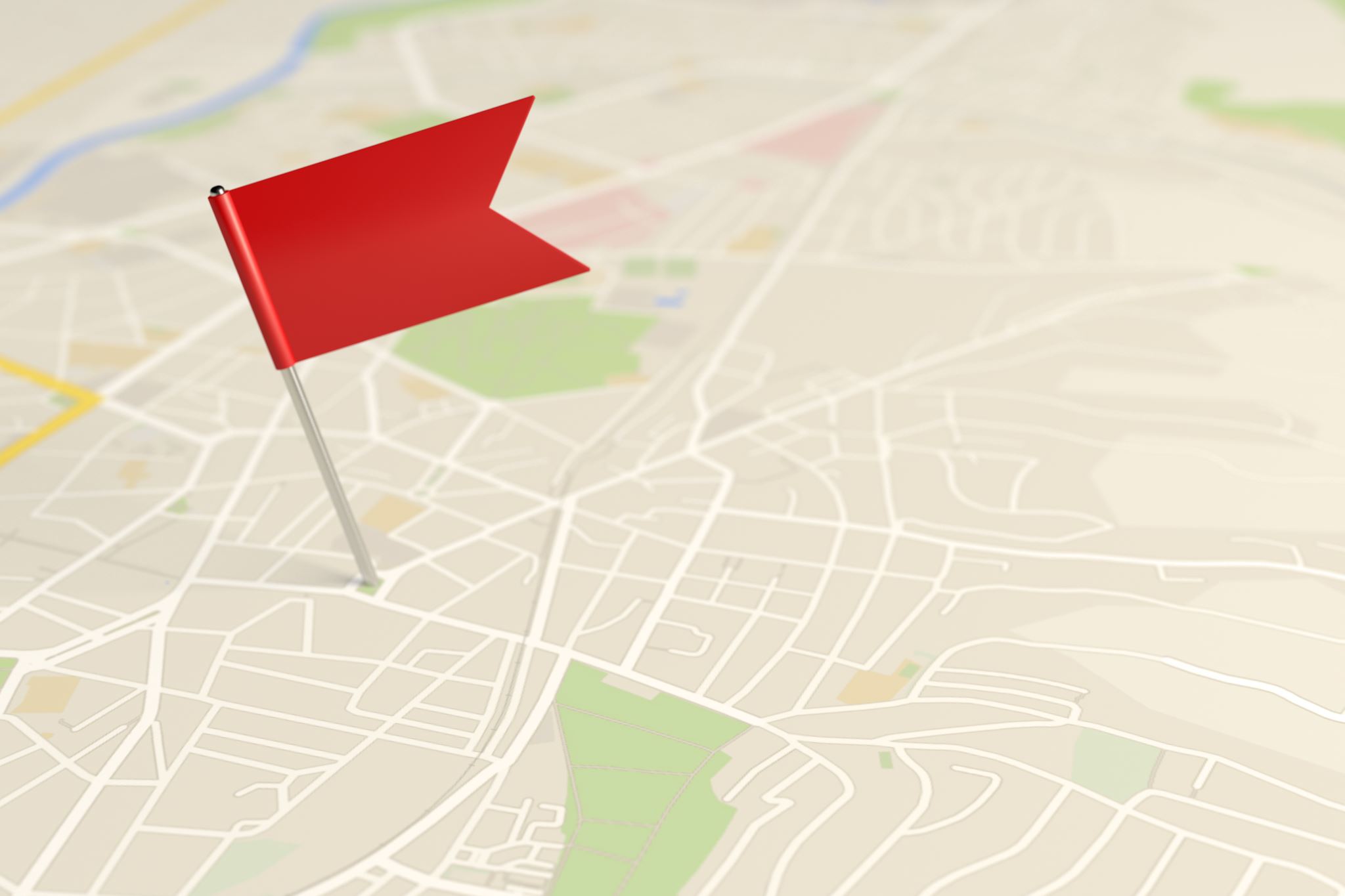 Responsibility & Accountability
RED FLAGS 
Key Partners
Engage Staff
Fair Pay
[Speaker Notes: RED FLAGS: Increase Sickness & High Staff Turnover (Dashbooards) 2b
HR, Recruitment Team, OH, & Finance 
Be proactive: Monthly meetings with partners: 
Engagement: Listen, Enable, Encourage & Respond 
Students are supernumerary 

Hazard Pay: Covid-19 Patients]
Ward Manager’s Supervisory Time
[Speaker Notes: Standard 6: 100% SS Time Francis Report 2013 (Mid Staffordshire)
time & resources to deliver safe and effective care 
Ward Manager Visibility 
Safety, Quality of Care, Patient Experience/Outcome and Mental Health & Wellbeing of Staff
Learning, compassionate Leadership, Planning, innovation
CQC Well-led service 
NMC (sharing knowledge and skills with staff to improve patient outcome 
Take home === How much S/s do our ward managers have and how can we support them]
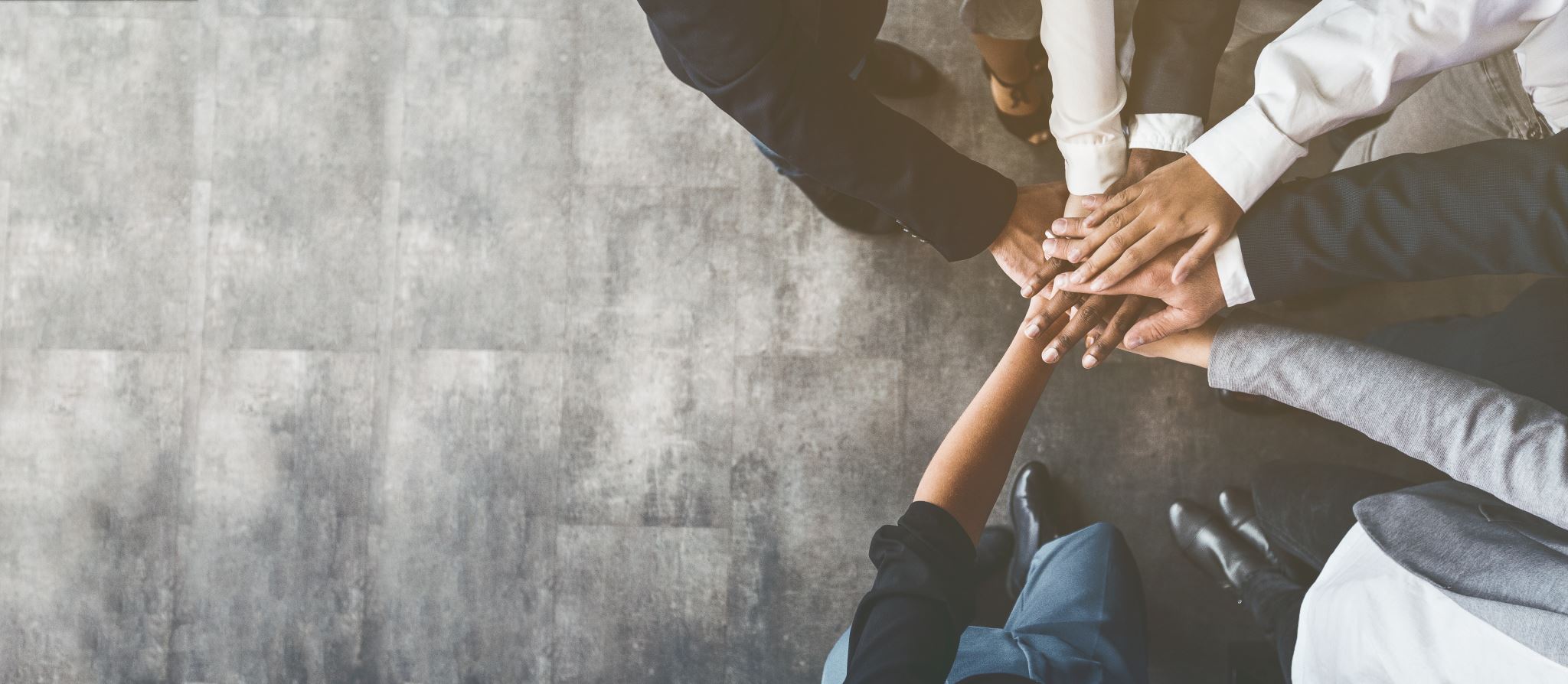 Stretch & challenge staff 
Career Progression 
Succession Planning 
CPD
Staff & Practice Development
[Speaker Notes: Link Roles : Leadership at all levels 
Life Long Learning: Revalidation & Preceptorship 
Continuous Profession Development 
Clinical Supervision, Teaching & Training, Assessments
Staff portfolios for each member of the team 

!monitor for discrimination, fair access
Embrace diversity]
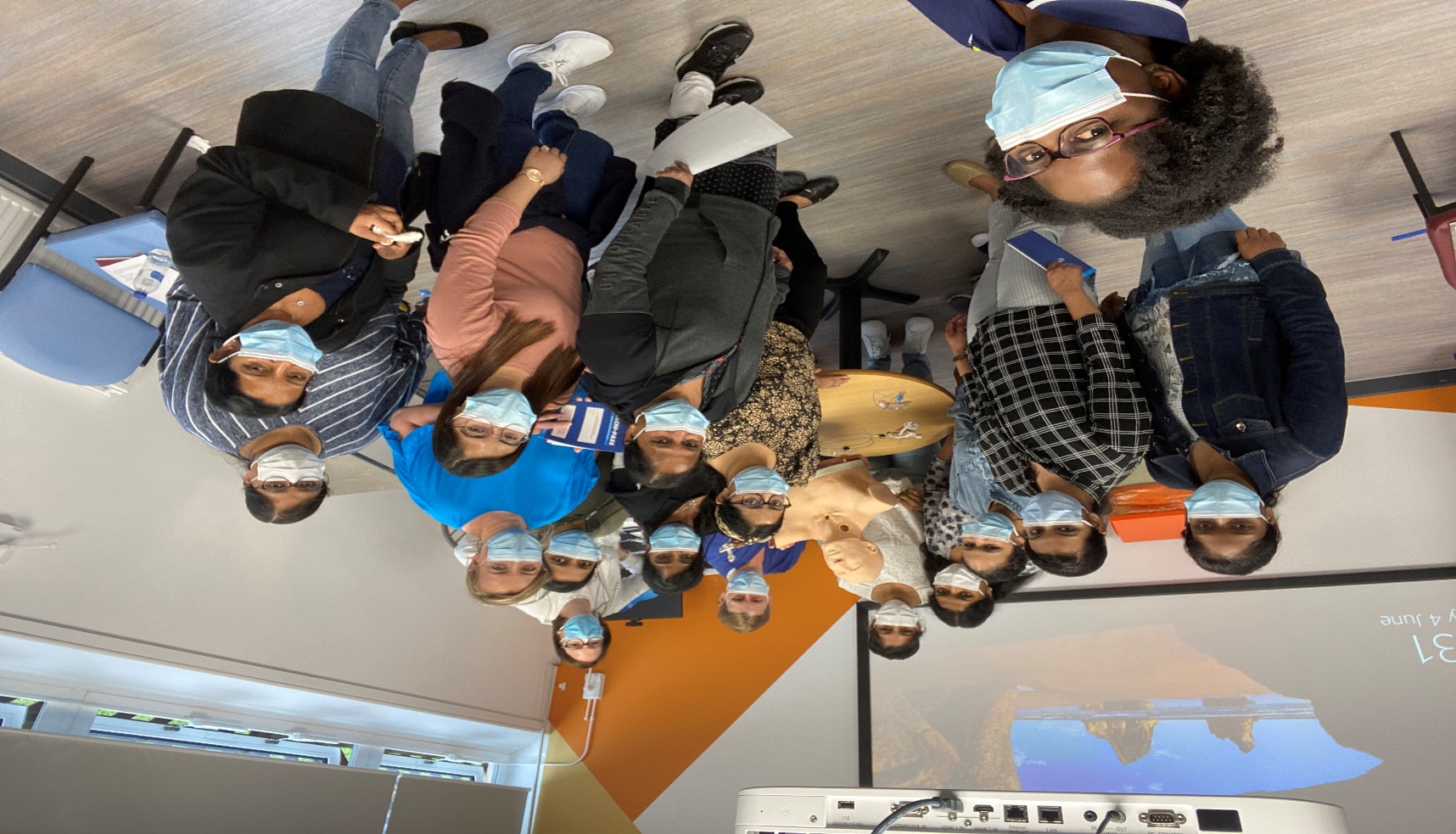 Practice Examples
Respiratory Study Days
Monthly Big Four 
Shared Decision-Making Forum
Team Meetings
Accreditation
[Speaker Notes: Inviting other acute ward 
Big Four: 4 top Issues (harm-free care, well-being, new initiatives)
Monthly SDM
Clinical Psychologists
Charity funding 
Won Silver in our recent Accreditation]
Clinical Leadership & Safety
[Speaker Notes: Standard 8
Uplifts: Planned & Unplanned Leave
 (AL, Sickness, Unplanned Absence, Training, Maternity, Compassionate Leave & Supernumery Time) 
Staff isolation, Long Covid-19
Monthly Finance Meetings –Red Flags, Increased Negotiate 
Bank and Agency Use
Induction and enable and encouraged ask for support and escalate concerns]
Good Rostering
[Speaker Notes: Roster Analyser (Safe, Effective, within Budget & Fair) 
Supporting staff = Staff Retention 
Fixed shifts :Childcare needs, supporting the female dominate workforce
Good rostering (break between shifts, no more than 3 nights in a row), 
24 Hours NIC day & Night 
Band 6, 2nd On, Skill-mix & Experience 
Overseas nurses: 3-4 weeks annual leave]
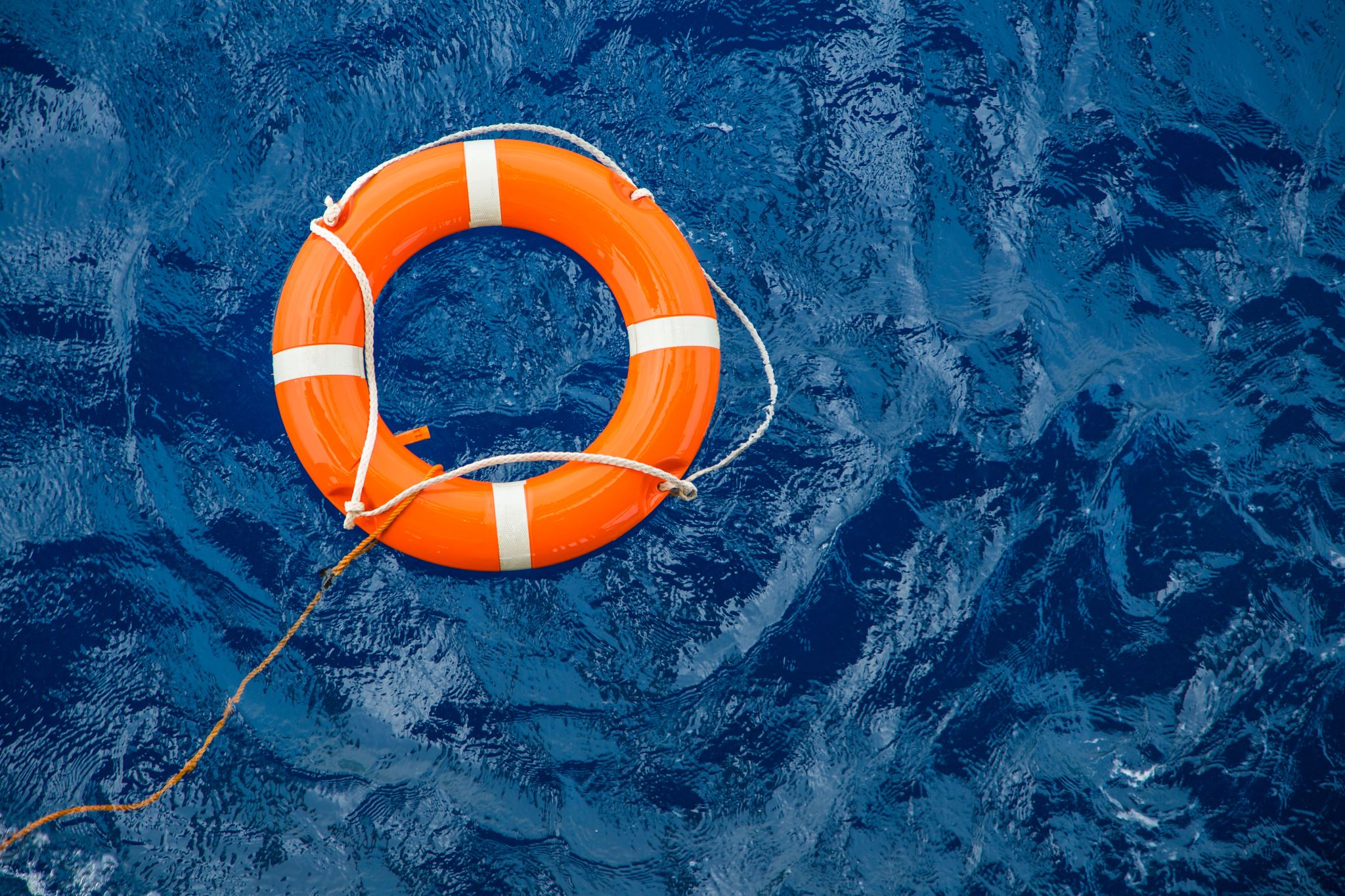 Psychological Safety
Well Staff = Well Patients
[Speaker Notes: Compassion Leadership (style & Behaviour) 
Respect, dignity & rights for staff
Individualised Staff Needs
Embrace & Celebrate Diversity  (Europe, Asia, Africa, Australia & America) 
Feel safe to raise concerns and will be listened to!!!! 
NO BLAME CULTURE 
Equal opportunities]
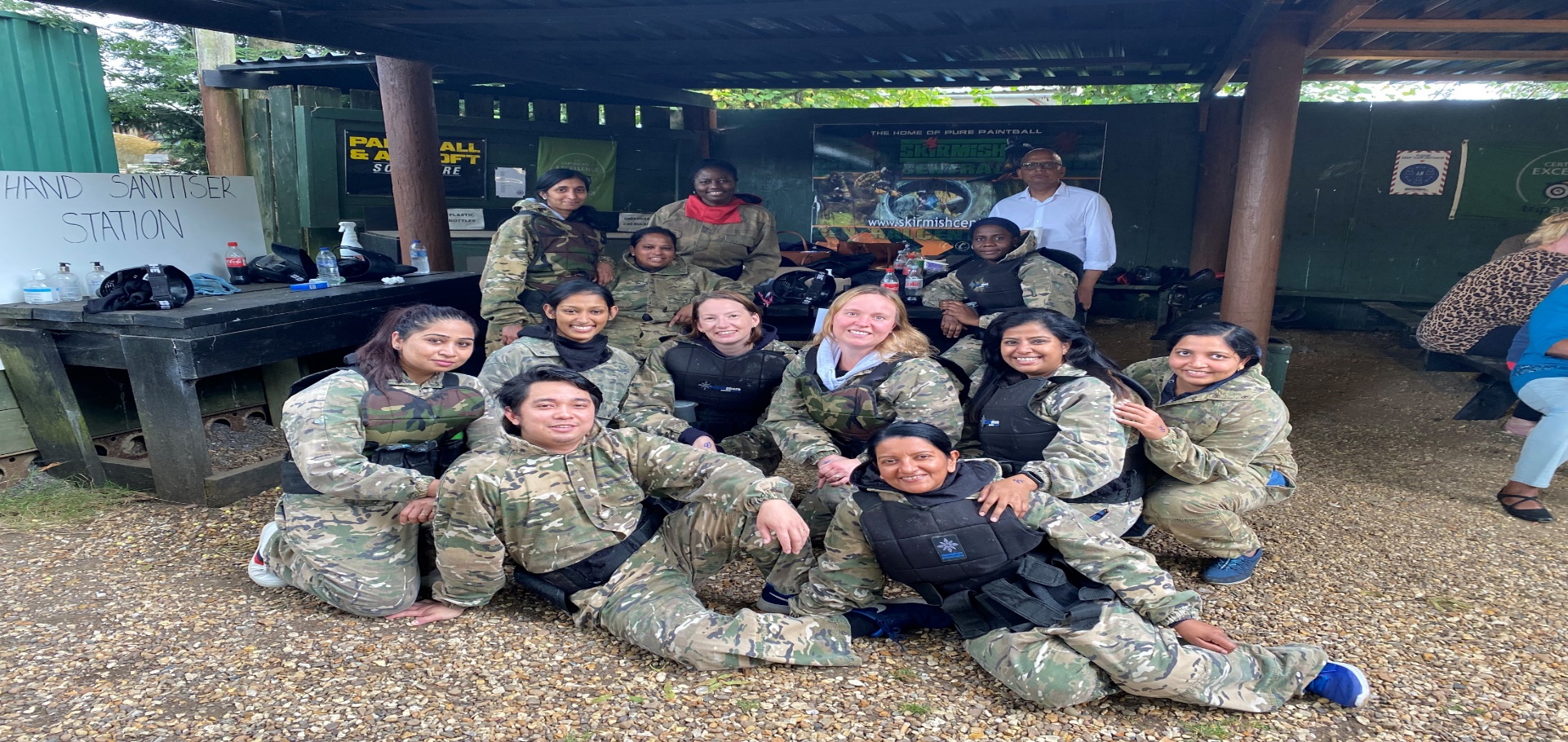 Practice Examples
Open Door
Team Building
Wellbeing Tuesdays 
Coping Skills Coaching Sessions
Samosa Fridays  
Counselling/OH
Clinical Psychologist
WhatsApp group
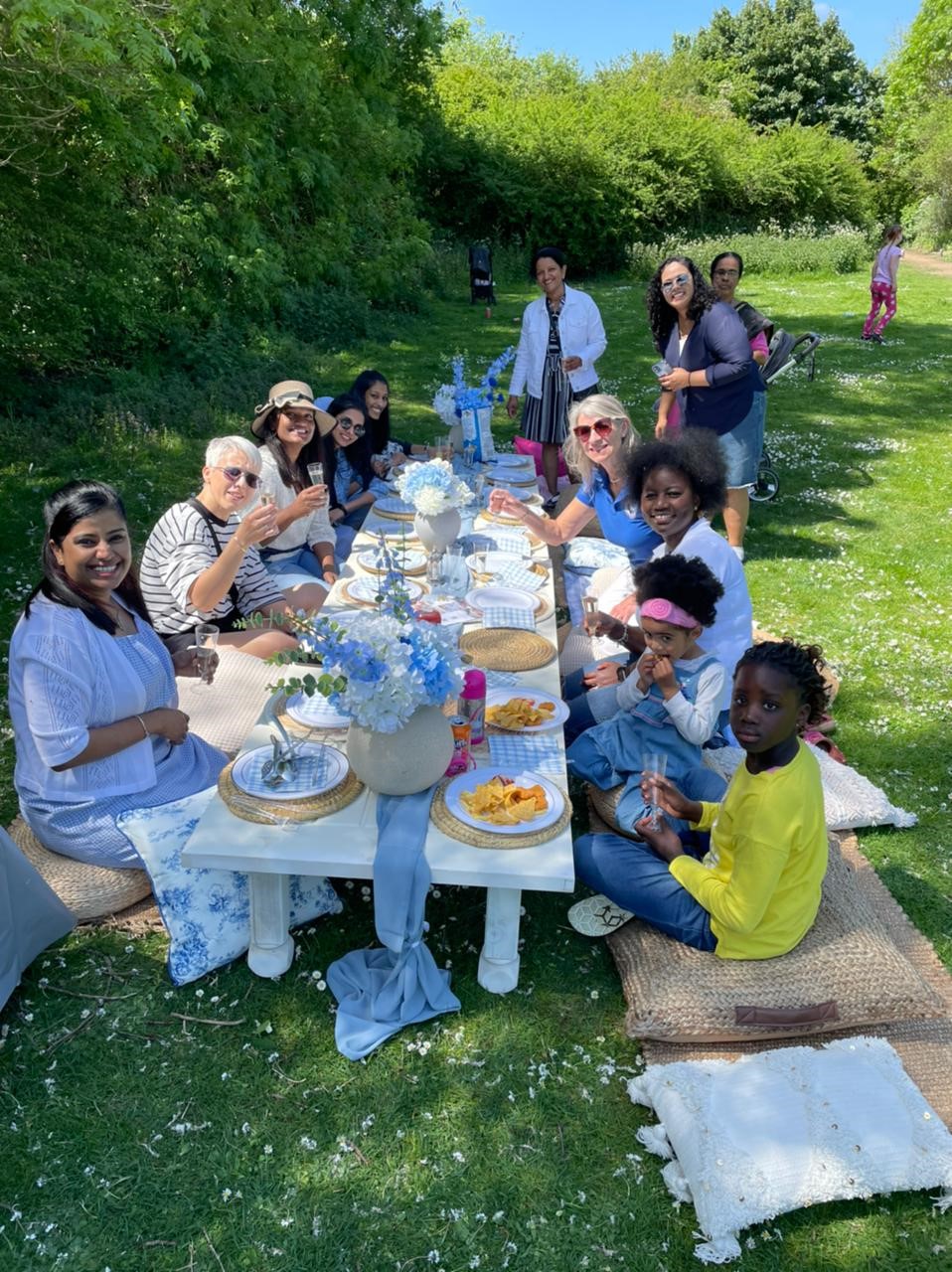 [Speaker Notes: Confidential Care (CiC) details 
Monthly, senior colleague
WhatApp rule but very supportive   

Assertive skills- pushing back political leadership]
Managing Staffing Through Fluctuating Demand
[Speaker Notes: Peak & Off-peak 
Good Rostering  
Timely AL, Training  
Management Email 
48 hour roster review by NIC
PEC (Patient Escalation Chart)  
RED Escalation  + Datix + Data Capture]
Business Continuity Plans
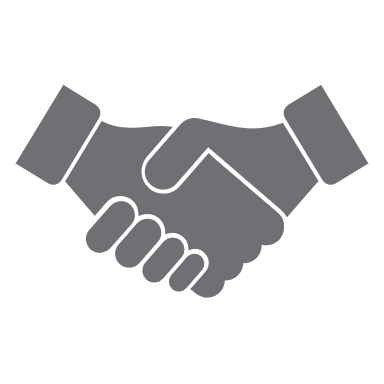 Robust?
Responsive?
Reviewed?
[Speaker Notes: 3 Rs 
Area specific
Escalation when activated
Up to date]
My Experience of Safe Staffing
Continually support wellbeing and engagement (ask staff & tell staff )
[Speaker Notes: It is hard & constant
Negotiation Skills  & Use evidence-based 
Continually support staff
All hands-on deck/ Team Approach
Self-care 
24-48 Roster check by WM & NIC  
Based on acuity & dependency : Daily PEC 
ESCALATE !!!]
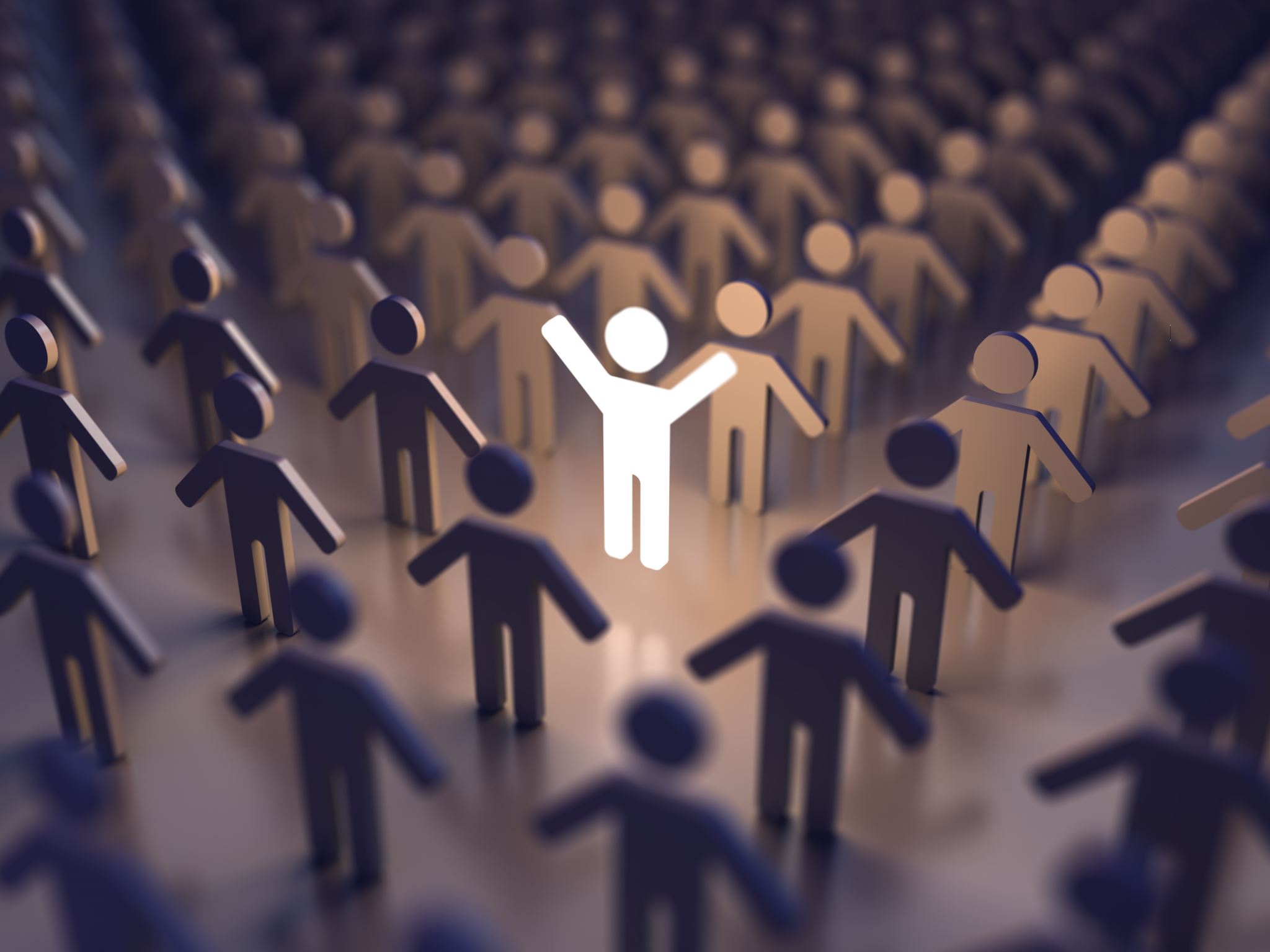 Conclusion
Nursing Workforce 
Visible leadership
Flexibility & Kindness
“Compassion leaders get the most out of their teams”
[Speaker Notes: ensuring patient’s care is safe & effective
Good visible leadership: 
ensures our patients & staff get the best deal possible
WMs: making a difference and bringing positive changes
Working differently and being flexible supports your team the most
Safe staffing at ward level]
References
Bedfordshire NHS Foundation Trust (2021) Our Trust THRIVED Values. Bedfordshire Hospitals, Bedford. 
Department of Health (2000) Comprehensive Critical Care: A Review of Adult Critical Care Services. London: DH
Francis, R., 2013. Report of the Mid Staffordshire NHS Foundation Trust public inquiry: executive summary (Vol. 947). The Stationery Office.
Griffiths, P., Saville, C., Ball, J., Jones, J., Pattison, N., Monks, T. and Safer Nursing Care Study Group, 2020. Nursing workload, nurse staffing methodologies and tools: A systematic scoping review and discussion. International Journal of Nursing Studies, 103, p.103487.
HM Government (1974) Health and Safety at Work Act Act 1974. https://www.legislation.gov.uk/ukpga/1974/37/contents on 20/10/21
Kalisch, B.J., 2006. Missed nursing care: a qualitative study. Journal of nursing care quality, 21(4), pp.306-313.
NHS (2020) The People Plan 2020/21. NHS England, London. 
NHS (2021) Our NHS People Promise. NHS England, London.
NHS (2021) The Matron’s Handbook for Aspiring and Experienced Matrons. NHS, London. 
NHS Improvement (2018) The ward leader’s handbook. NHS Improvement, London.
References
NICE (2014) Safe Staffing for Nursing in Adult Inpatient Wards in Acute Hospitals. Safe Staffing Guideline. NICE, London. 
NMC (2018) The Code, Professional Standards of Practice and Behaviour for Nurses and Midwives. NMC, London.
NHS (2022) NHS Vacancy Statistics England April 2015-June 2022 Experimental Statistics. NHS England, London 
 RCN (2010) Guidance on safe nurse staffing levels in the UK. RCN, London
RCN (2021) Nursing Workforce Standards: Supporting a Safe and Effective Nursing Workforce. RNC, London 
Roper, N., Logan, W.W. and Tierney, A.J., 2000. The Roper-Logan-Tierney model of nursing: based on activities of living. Elsevier Health Sciences.
Senek M, Robertson S, Ryan T, King R, Wood E and Tod A (2020) The association between care left undone and temporary Nursing staff ratios in acute settings: a cross- sectional survey of registered nurses., BMC Health Services Research, 20(1), pp. 1–8. Available at: https://search.ebscohost.com/login.aspx?direct=true&AuthType=ip,shib&db=c8h&AN=144498160&authtype=shib&site=ehost-live&custid=s7108731&authtype=ip,shib (Accessed 29 September 2022)
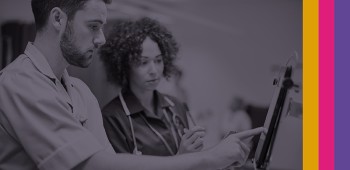 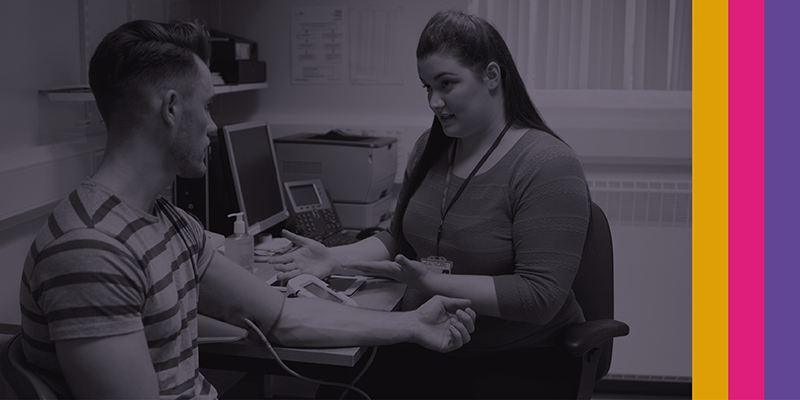 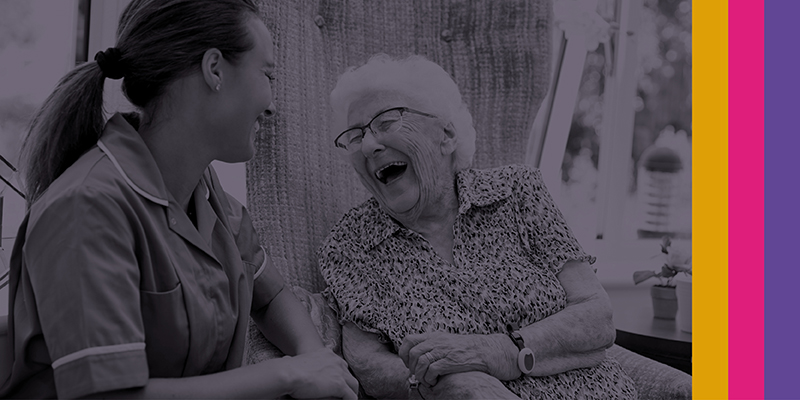 Any questions?
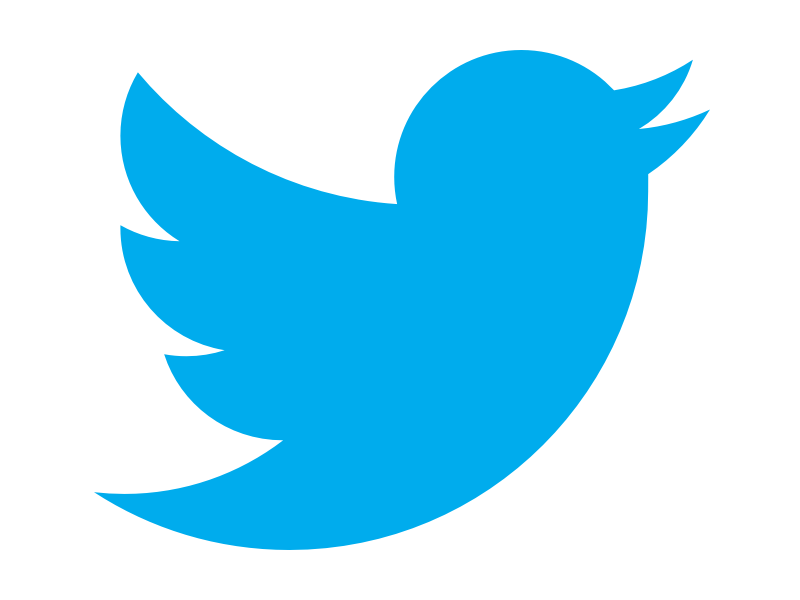 Thank You
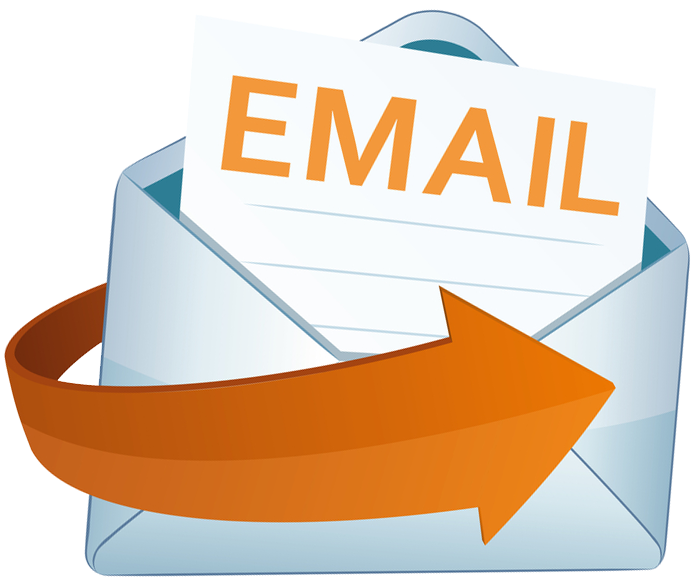 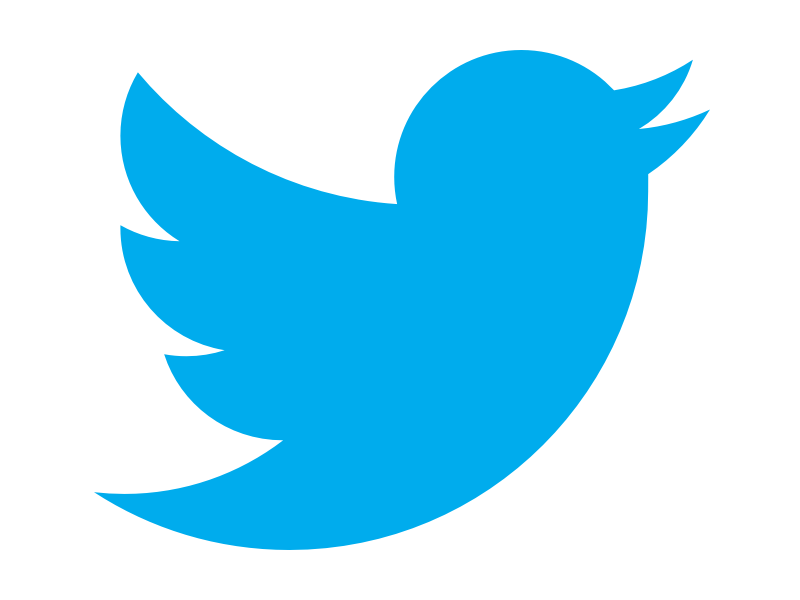 @LenaJohnsonS				Lena.Johnson@rcn.org.uk
[Speaker Notes: Please do get in touch
Bespoke session on the NWS for senior managers and managers]